Onderzoeksplein Onderwijs van het NRO
Hoe werkt het? En wat is de meerwaarde?
Rosanne Zwart, Joske van de Vis & Mireille Dees
ORD Tilburg, 11-07-2024
Doel van deze workshop
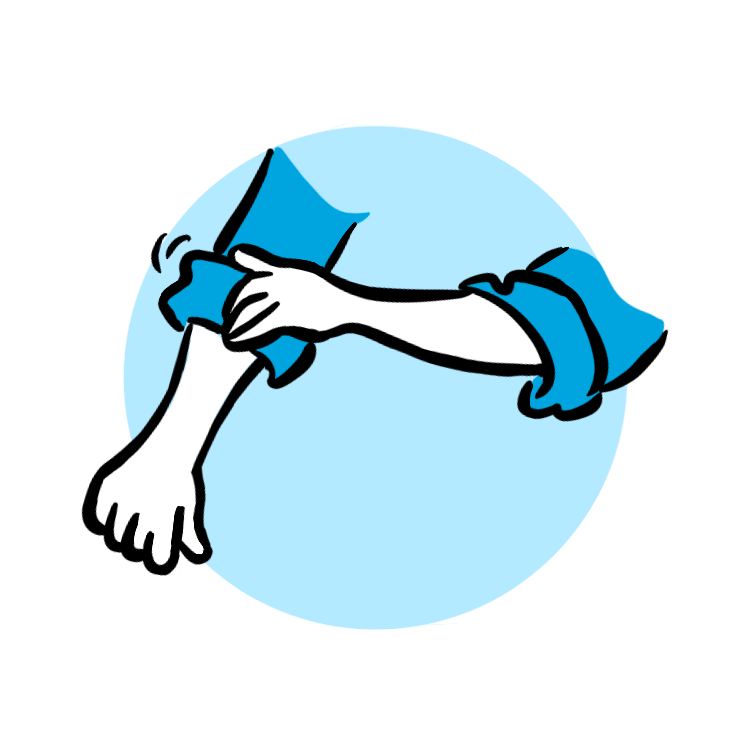 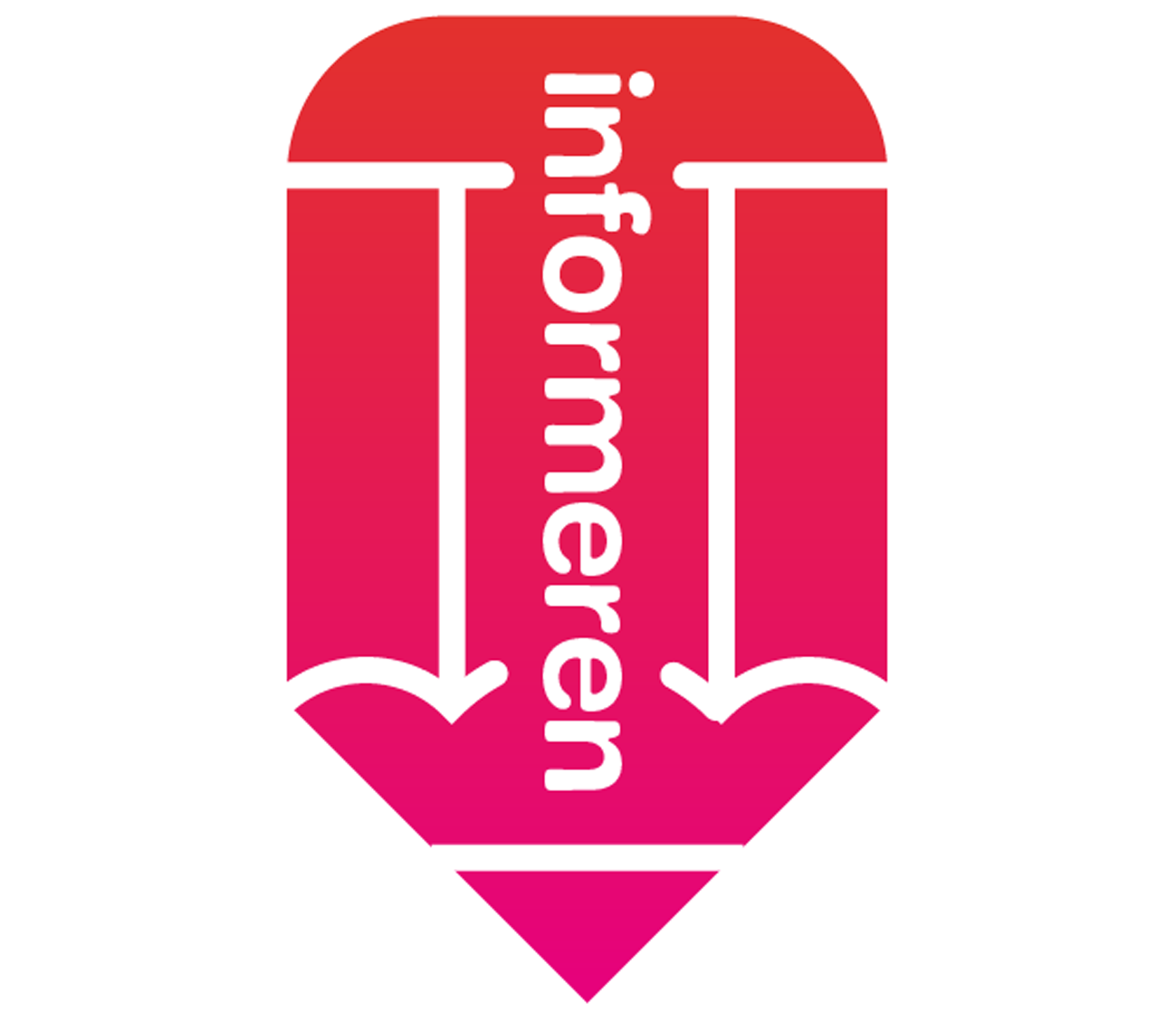 Aanleiding
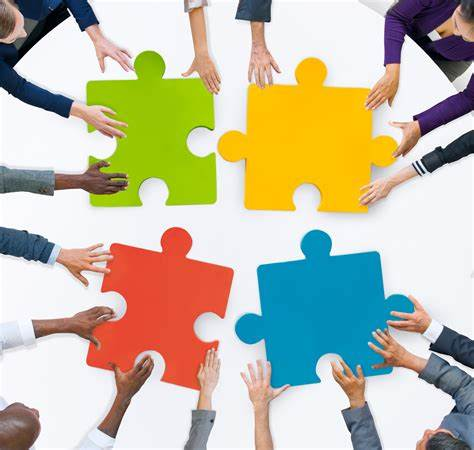 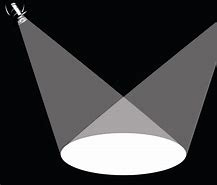 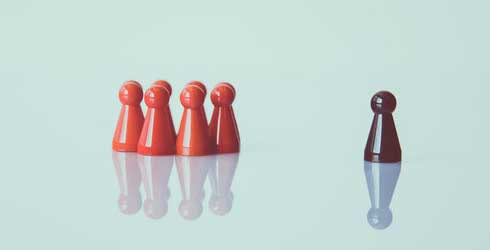 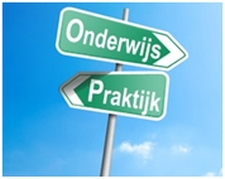 Wat is het Onderzoeksplein?
Het Onderzoeksplein Onderwijs van het NRO is bedoeld als matchingsplatform voor onderzoekers en onderwijsprofessionals.
Op het Onderzoeksplein kun je:
Ideeën voor onderzoek plaatsen.
Reageren/aansluiten bij andere ideeën.
Experts vinden op thema’s.
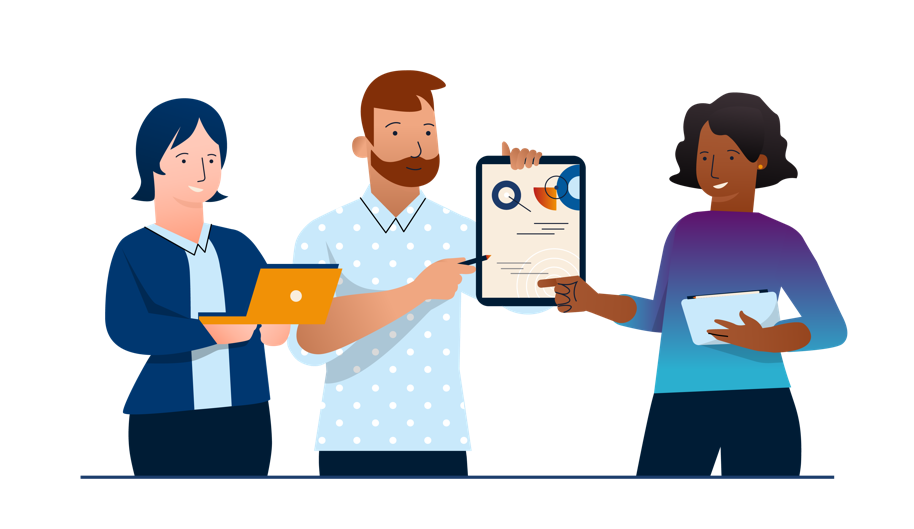 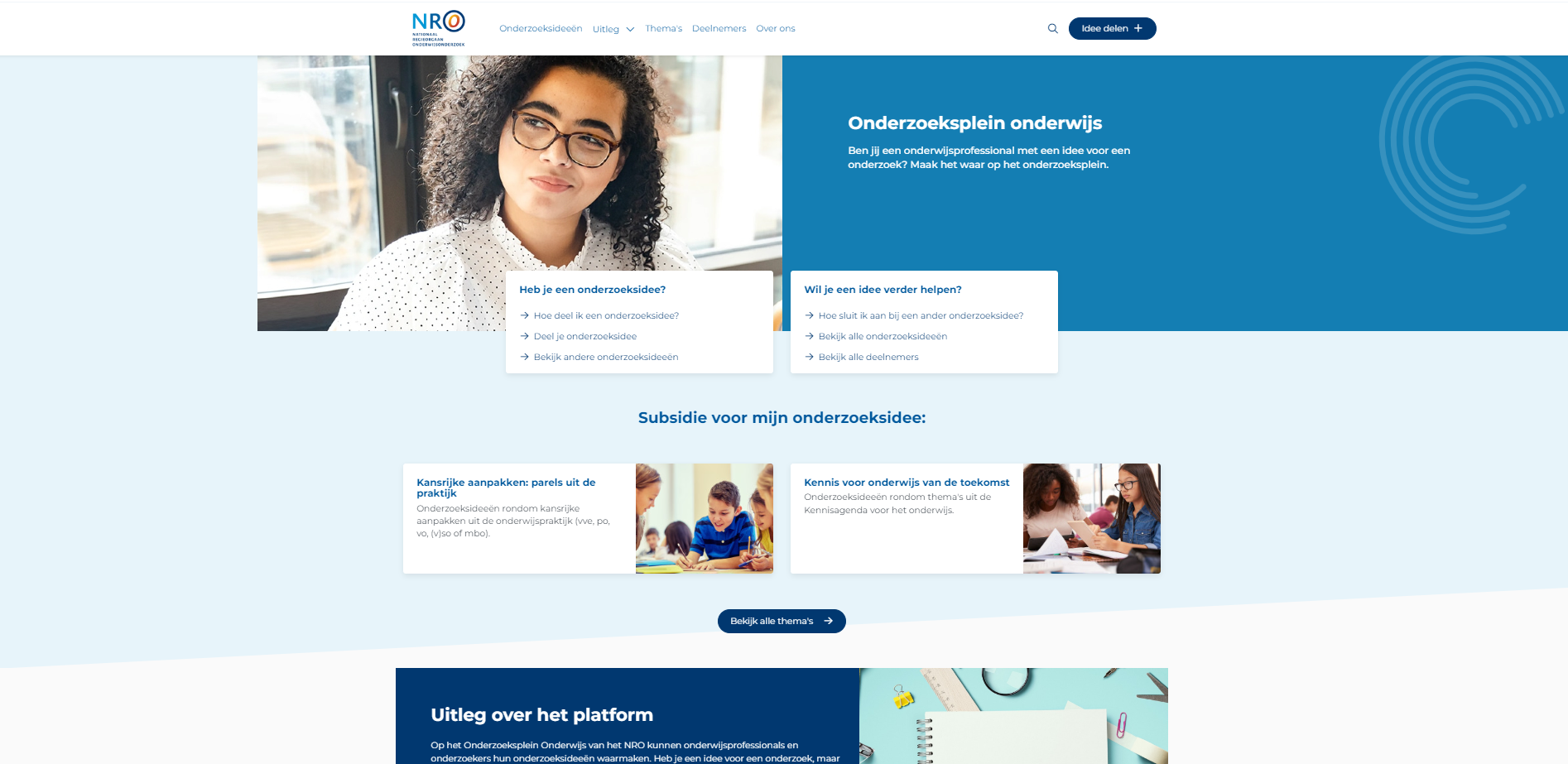 Hoe werkt het Onderzoeksplein?
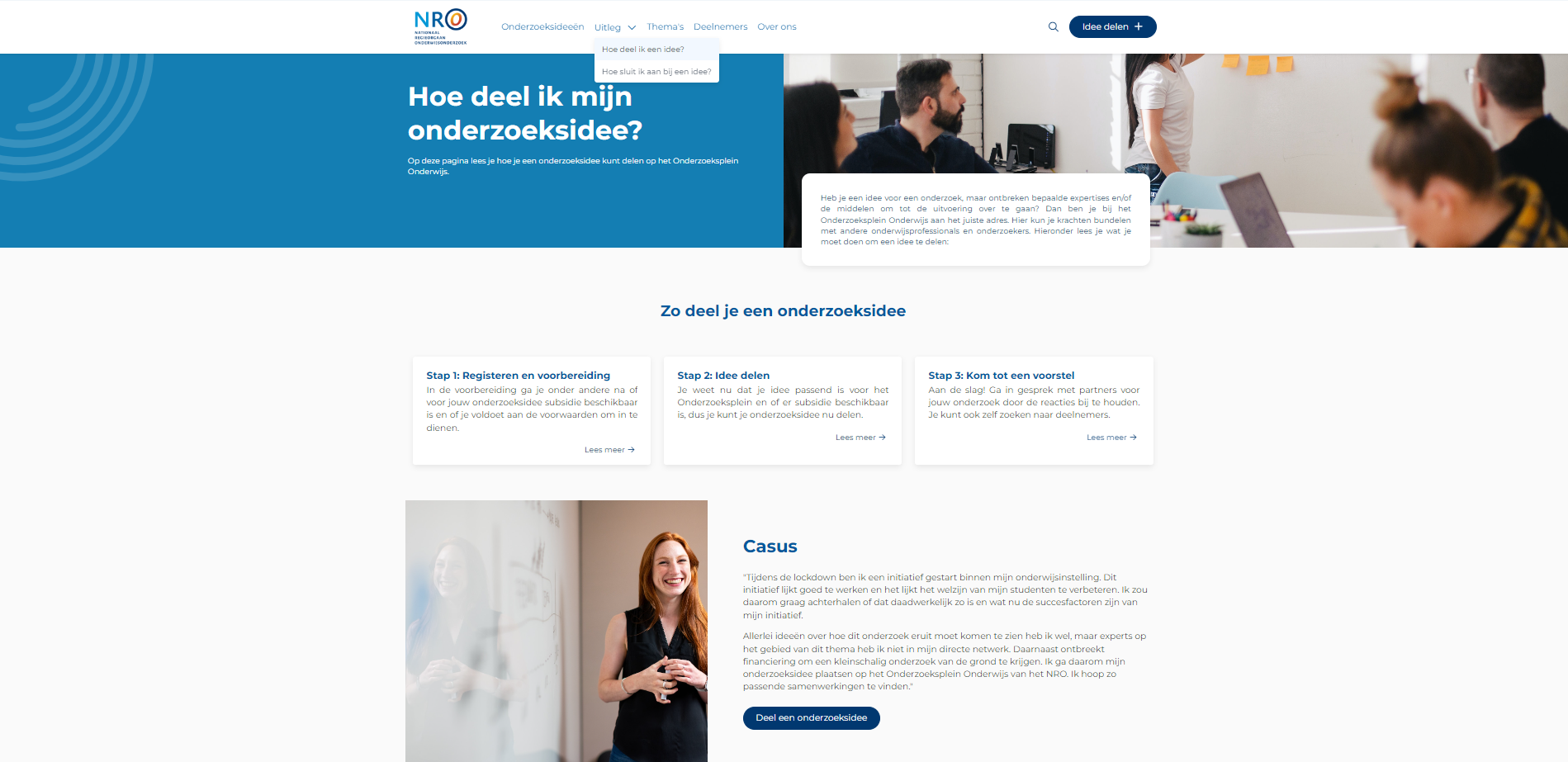 Hoe werkt het Onderzoeksplein?
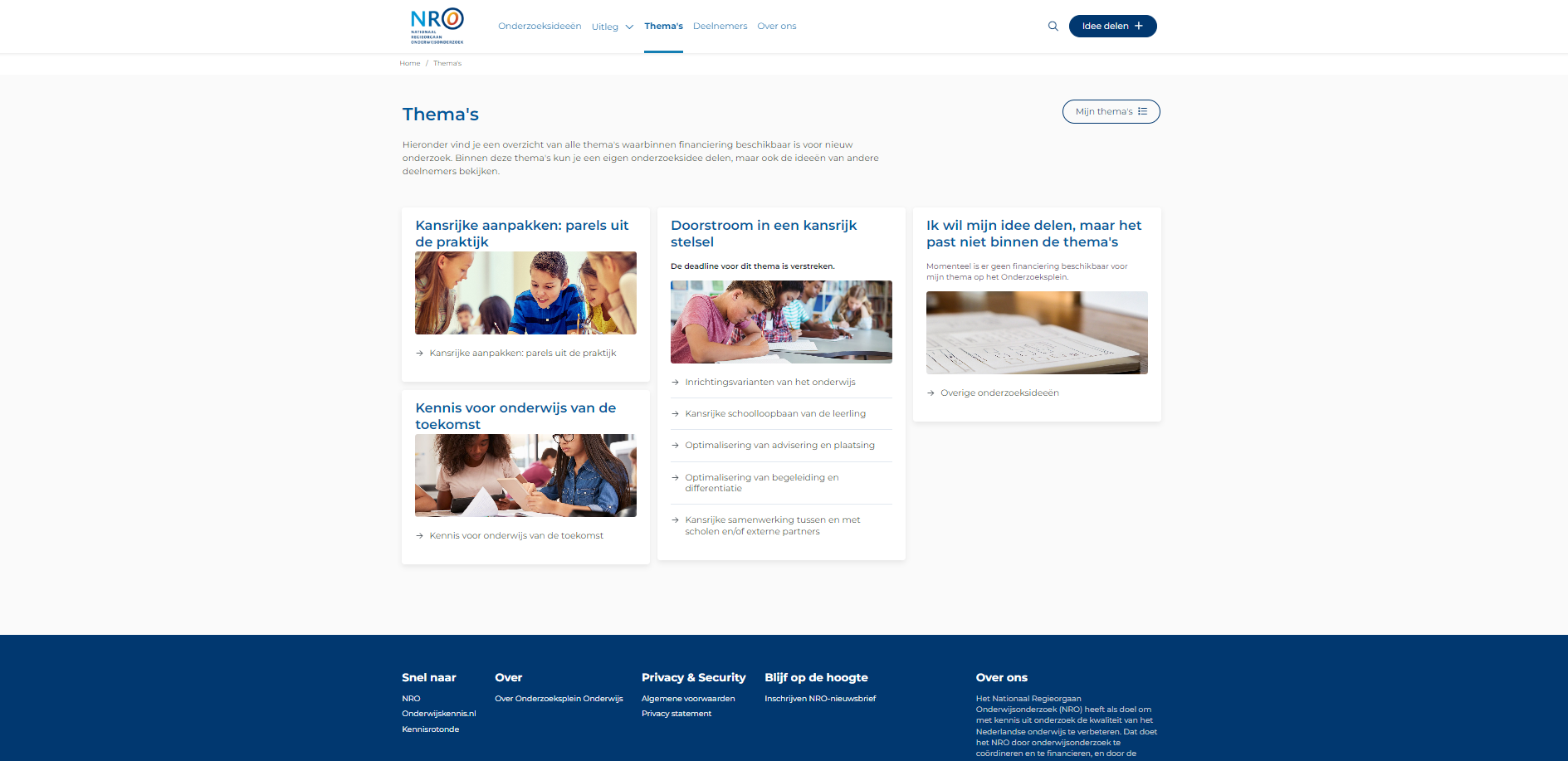 Hoe werkt het Onderzoeksplein?
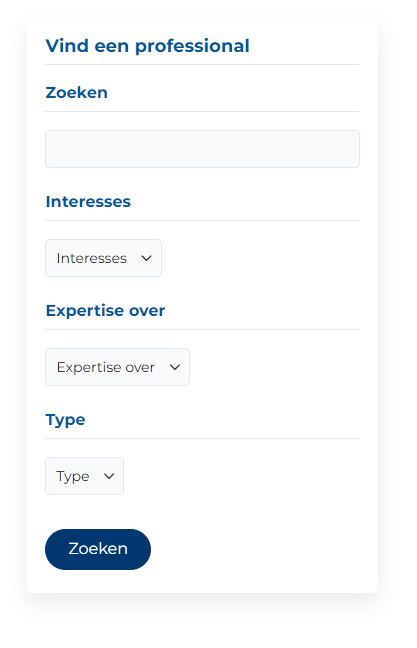 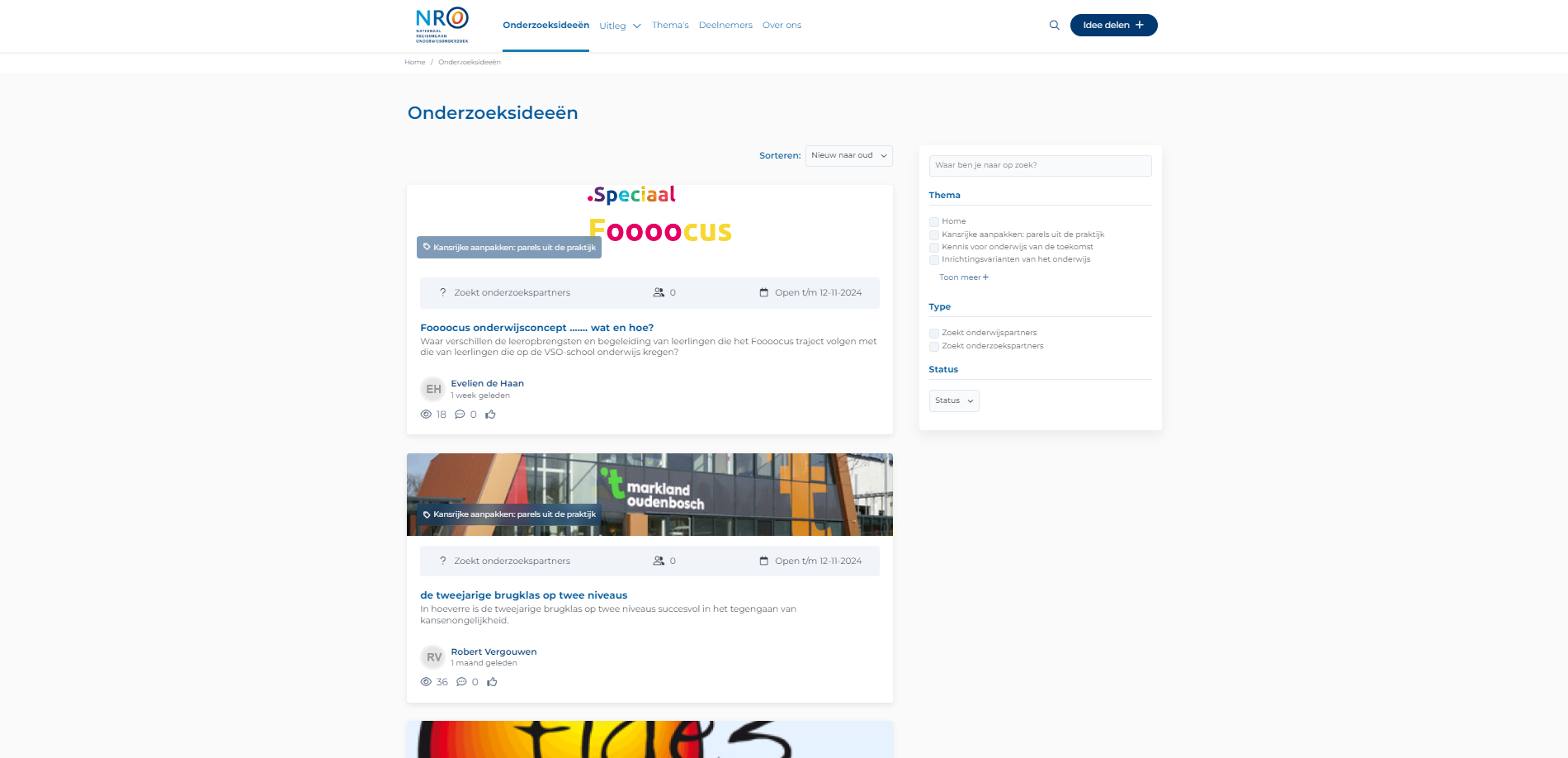 Hoe werkt het Onderzoeksplein?
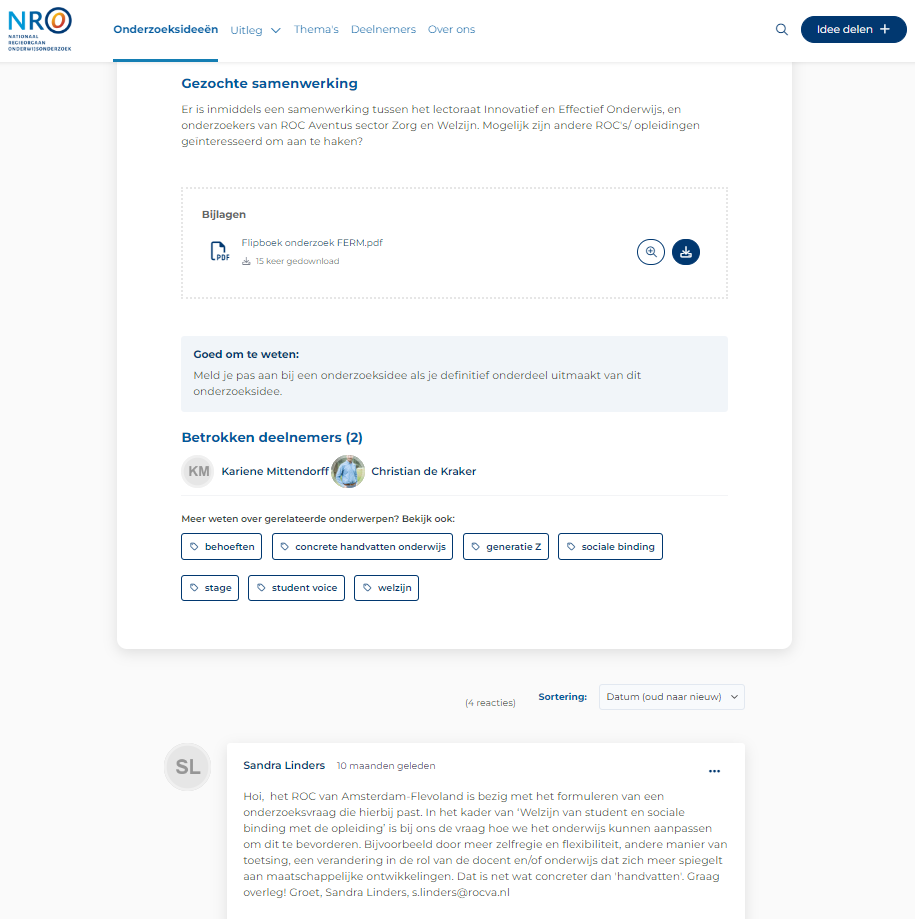 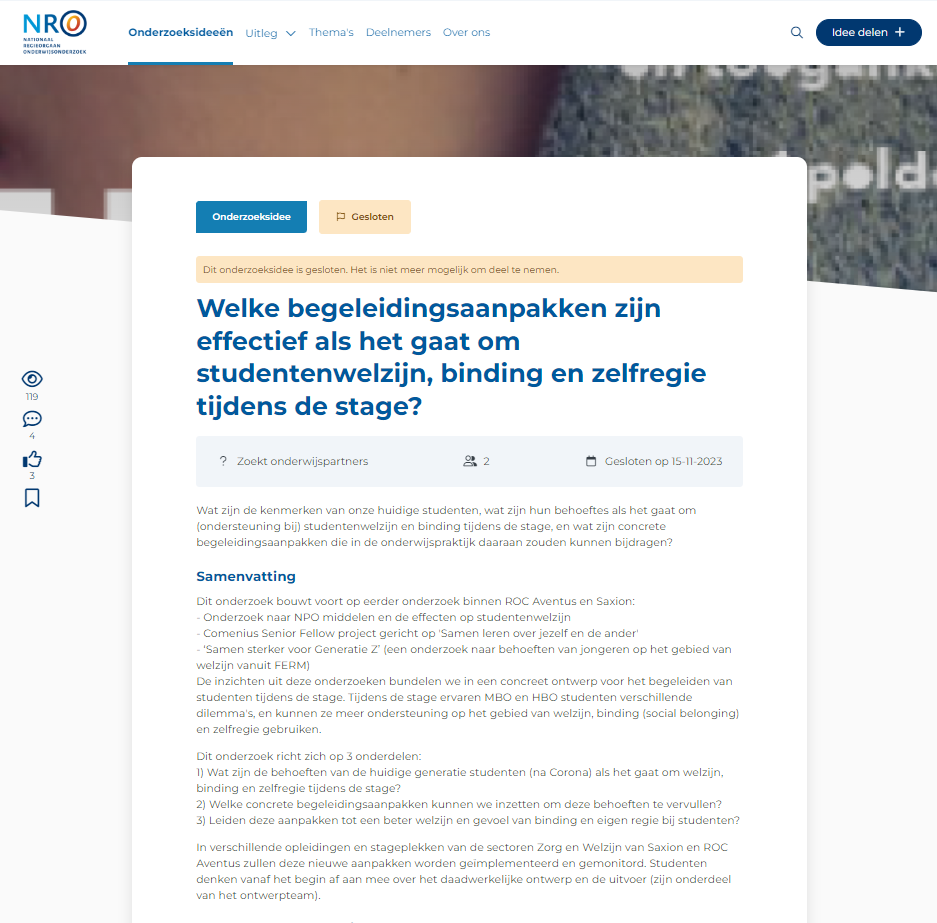 Hoe werkt het Onderzoeksplein?
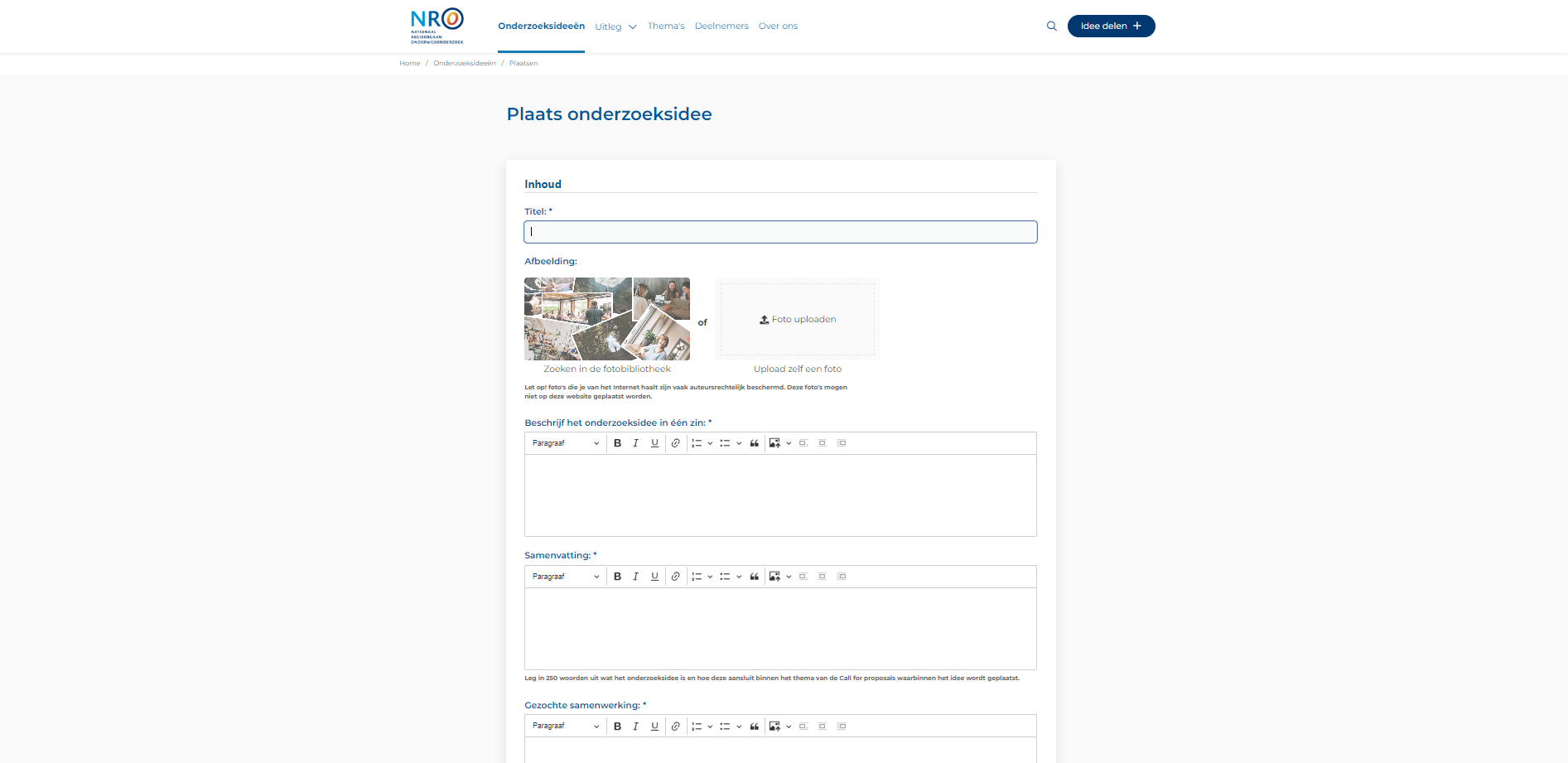 Hoe werkt het Onderzoeksplein?
Geleerde lessen: 1 jaar Onderzoeksplein
Wel/niet voorwaardelijk voor financiering
 Initiatieven samenbrengen
Leidt tot nieuwe contacten/samenwerkingen
Meerwaarde wordt gezien
Vervolg: funderend onderwijs
“Ik denk dat het een mooi platform is om als onderzoeker de praktijk te helpen met het doen van relevant onderzoek.”
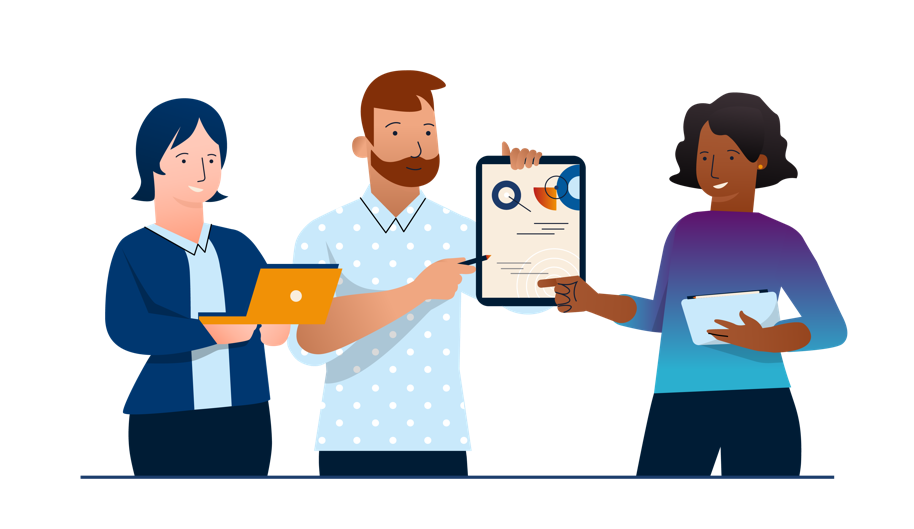 Kansrijke aanpakken: parels uit de praktijk
In het kort
Onderwijsinstellingen in vve, po, vo, (v)so, mbo hebben een kansrijke aanpak, onderzoek naar:- theorievorming - effectiviteit  - werkzame elementen

Gelijkwaardige samenwerking praktijk en onderzoek: Onderzoeksplein
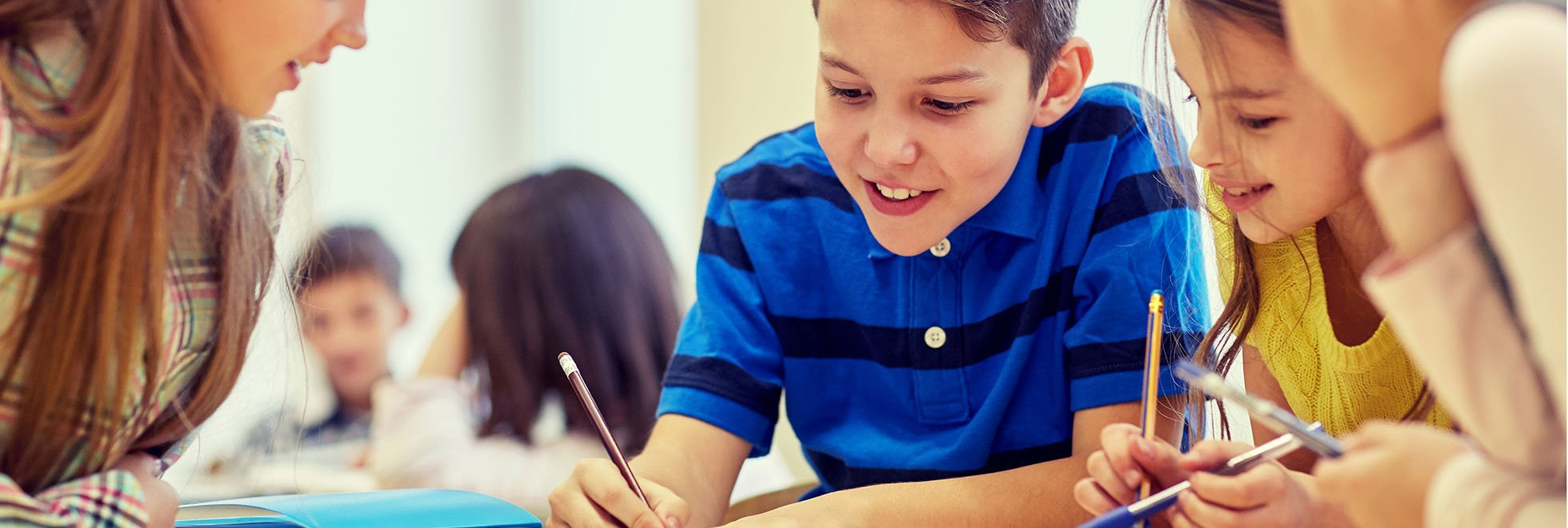 Twee fases
Fase 1: 50.000 euro, 9-15 maanden. Early pipeline work call gepubliceerd, zie www.nro.nl

Fase 2: groter bedrag, langere looptijd. Evaluatieonderzoek.
Joske van de Visj.vandevis@nwo.nl
Thema op het plein
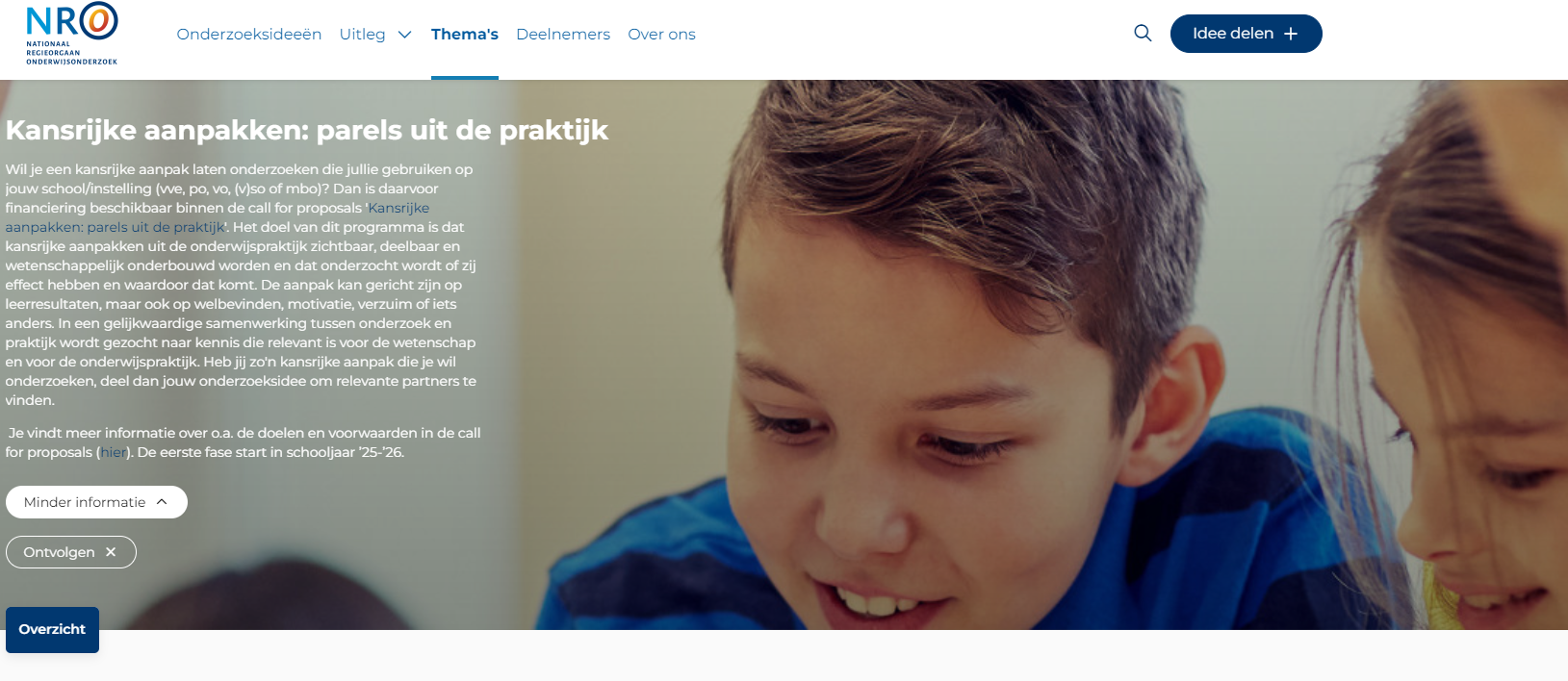 Voorbeelden van genoemde kansrijke aanpakken
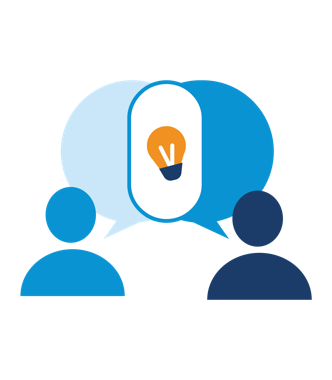 Casus: op zoek naar partners
Schrijf uw (fictieve) onderzoeksidee op voor Kansrijke aanpakken: parels uit de praktijk
Keuze: schrijf vanuit de praktijk of schrijf vanuit het onderzoek.Let op: We oordelen niet over het idee zelf en de inhoud.Aan de slag: oefenen wat je opschrijft en hoe je het opschrijft. Feedback op de beschrijving:
Formulering: Is het duidelijk wat het idee is?
Vraag: Is het helder wie gezocht wordt?
Onderzoeksidee delen
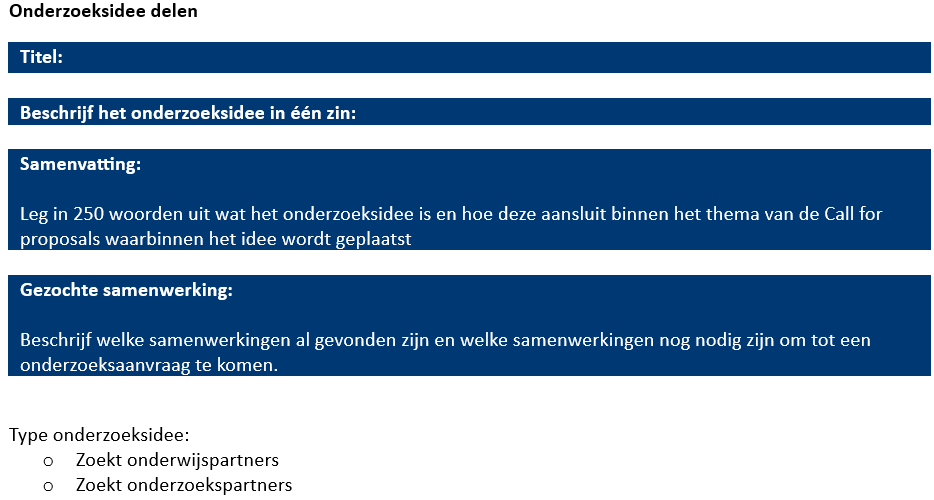 Ervaringen?
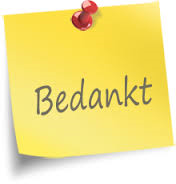 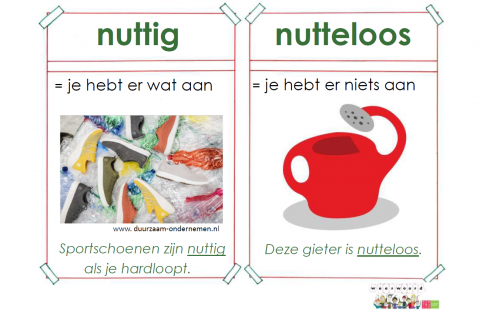 Evaringen? 
Zinvolle financieringsvorm?
Op de hoogte blijven?
Nro.nl/nieuwsbrief
Contact over het Onderzoeksplein? 
Naam presentator: Mireille Dees
E-mail: m.dees@nwo.nl / onderzoeksplein@nro.nl 

Contact over het de call Kansrijke aanpakken: parels uit de praktijk?
Naam presentator: Joske van de Vis
E-mail: j.vandevis@nwo.nl / programmaraad@nro.nl
Meer weten?
Ga naar onderzoeksplein.nro.nl